Министерство образования Республики Мордовия

ПОРТФОЛИО

Мироновой Юлии Юрьевны  
воспитателяМБДОУ «Краснослободский детский сад комбинированного вида «Сказка»
 Краснослободского муниципального района Республики Мордовия


Краснослободск-2022
Дата рождения: 09.09.1990 г. 
Образование: Государственное образовательное учреждение высшего профессионального образования «Мордовский государственный педагогический институт им. М.Е.Евсевьева, организатор –методист дошкольного образования и педагог –психолог, специальность «Педагогика и методика дошкольного образования»,  диплом КР №79874, выдан 21 июля 2012г.
Общий стаж работы: 8лет
Стаж в должности: 8лет
Категория: первая
Дата последней аттестации:. 22.03.2018г.
Повышение квалификации: ГБУ ДПО РМ «Центр непрерывного повышения профессионального мастерства педагогических работников – «Педагог 13.ру», 31.01.2022г.
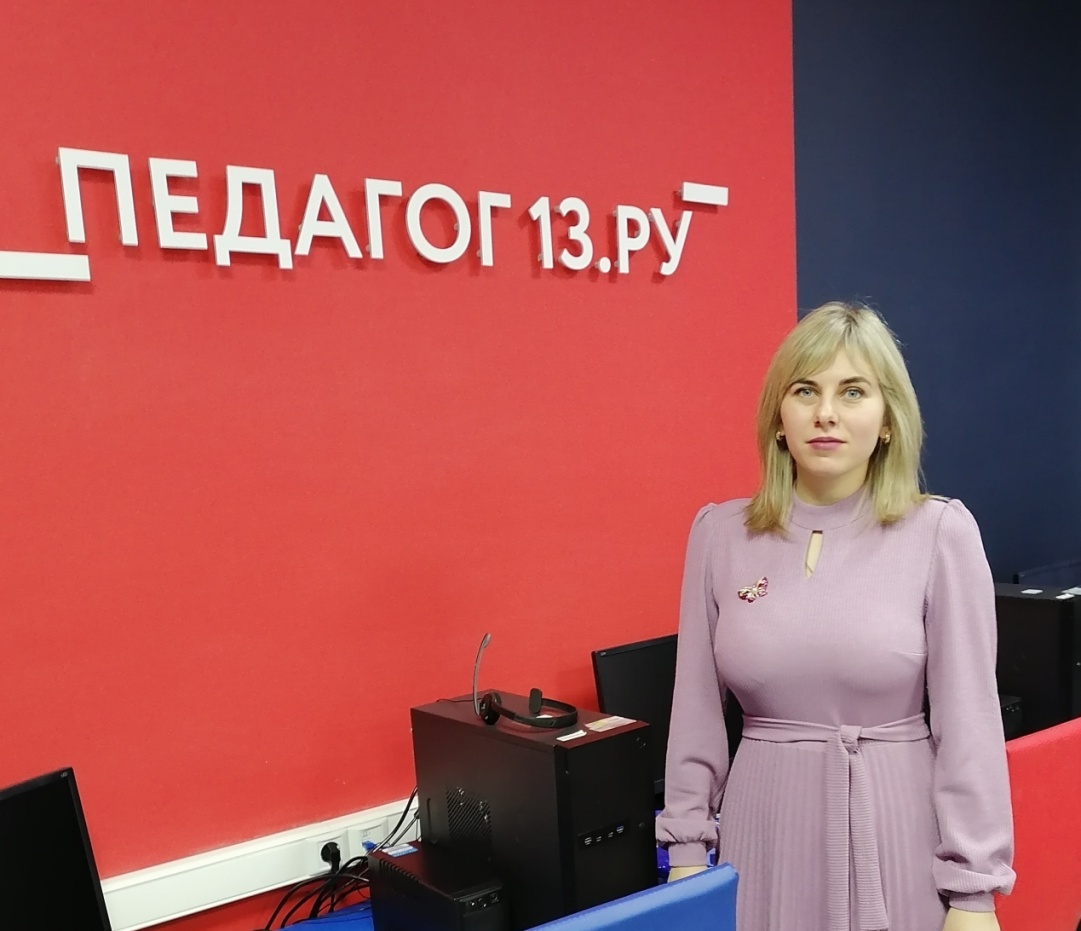 Представление собственного инновационного педагогического опыта
Сайт воспитателя
https://nsportal.ru/mironova-yuliyayurevna
Сайт детского сада
https://dsskazkakr.schoolrm.ru
Фрагмент видео занятия
https://www.youtube.com/watch?v=uqmbzsCn5Ls
Мастер -класс
https://cloud.mail.ru/public/ZUhj/9FYnCshnx
Участие в инновационной (экспериментальной) деятельности
Муниципальный уровень
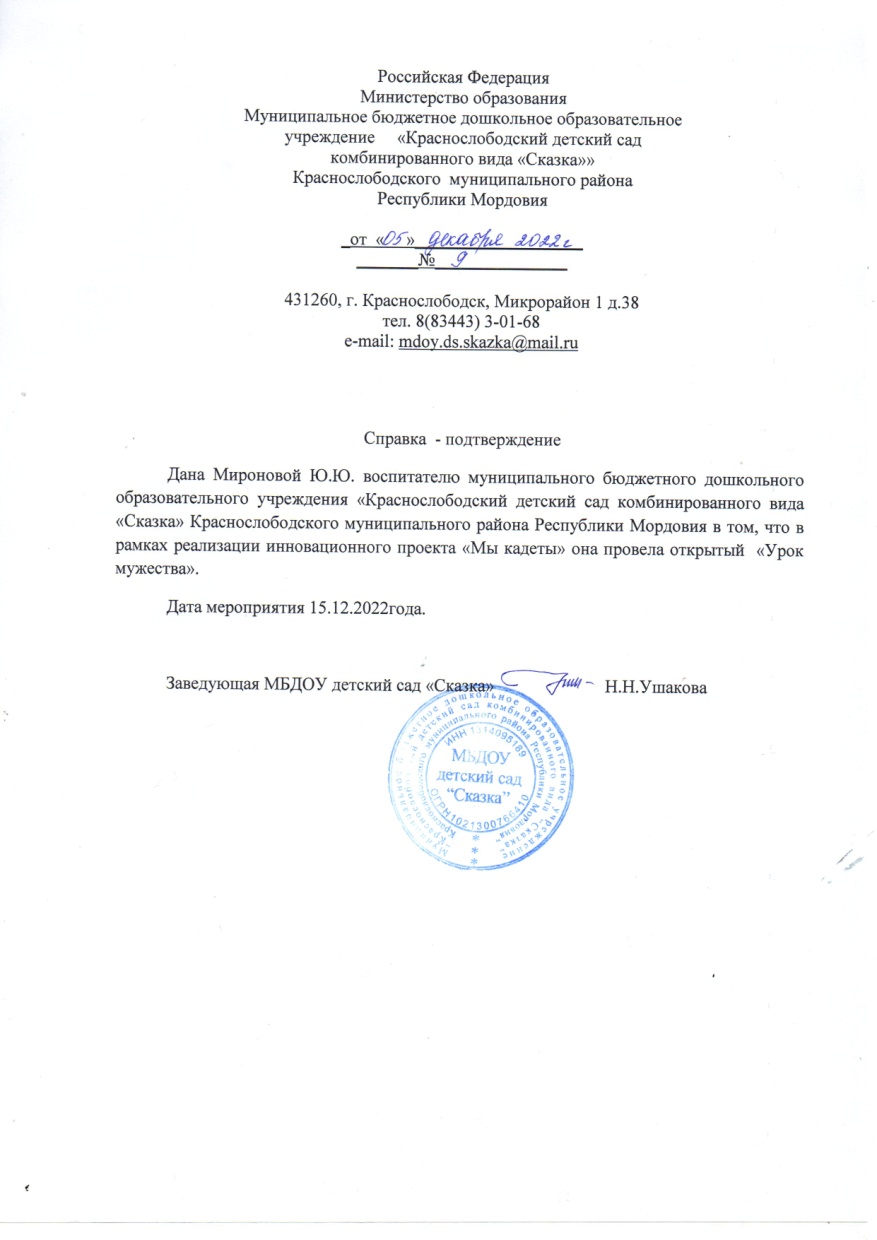 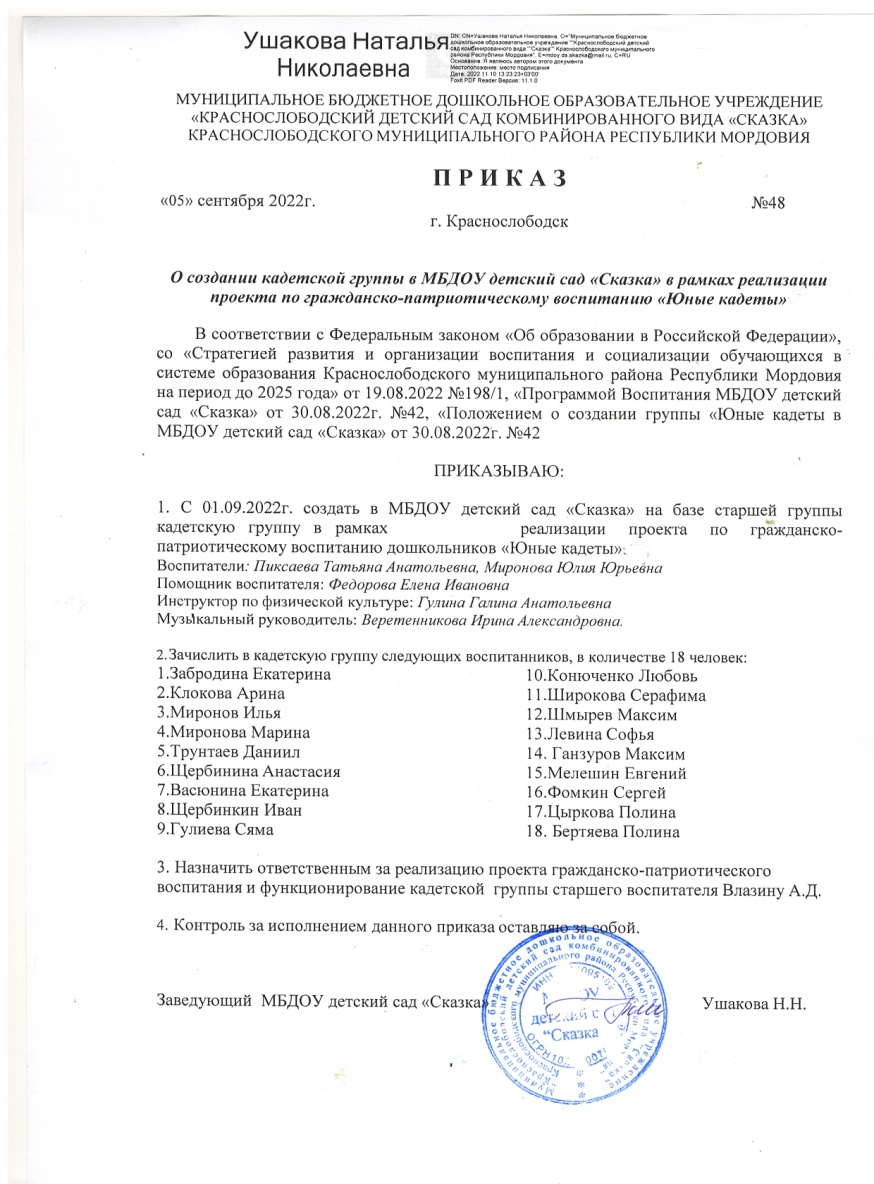 Республиканский уровень
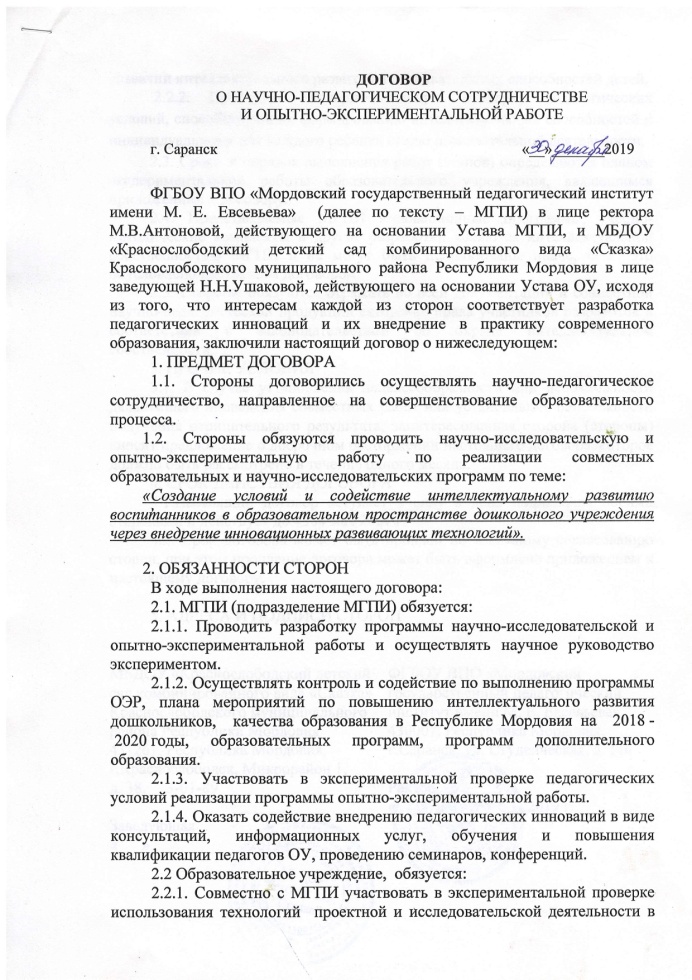 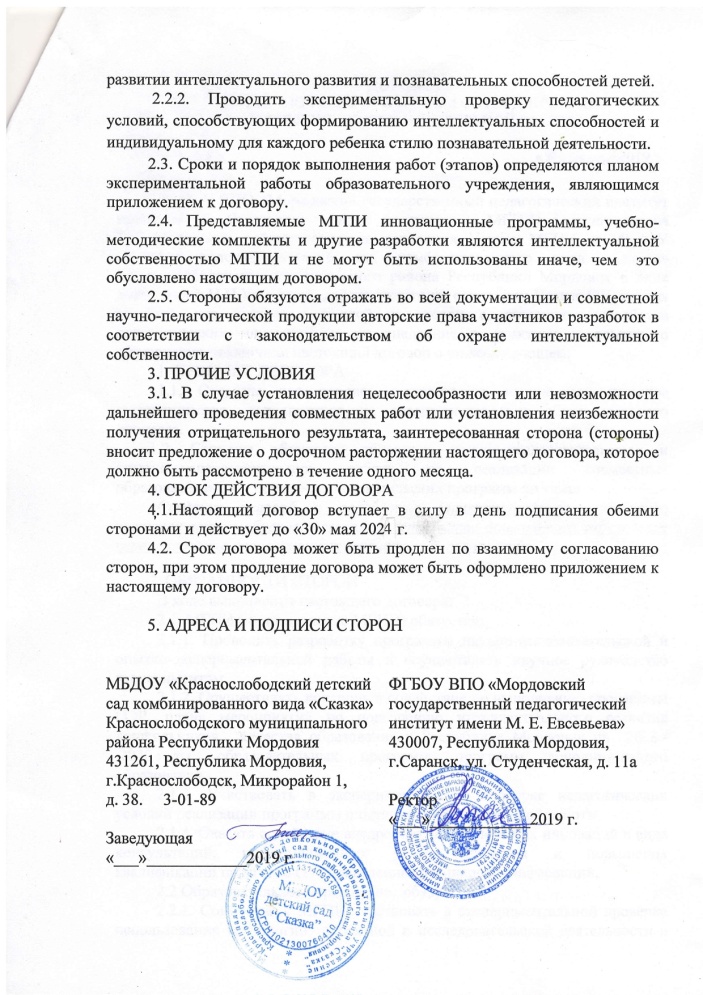 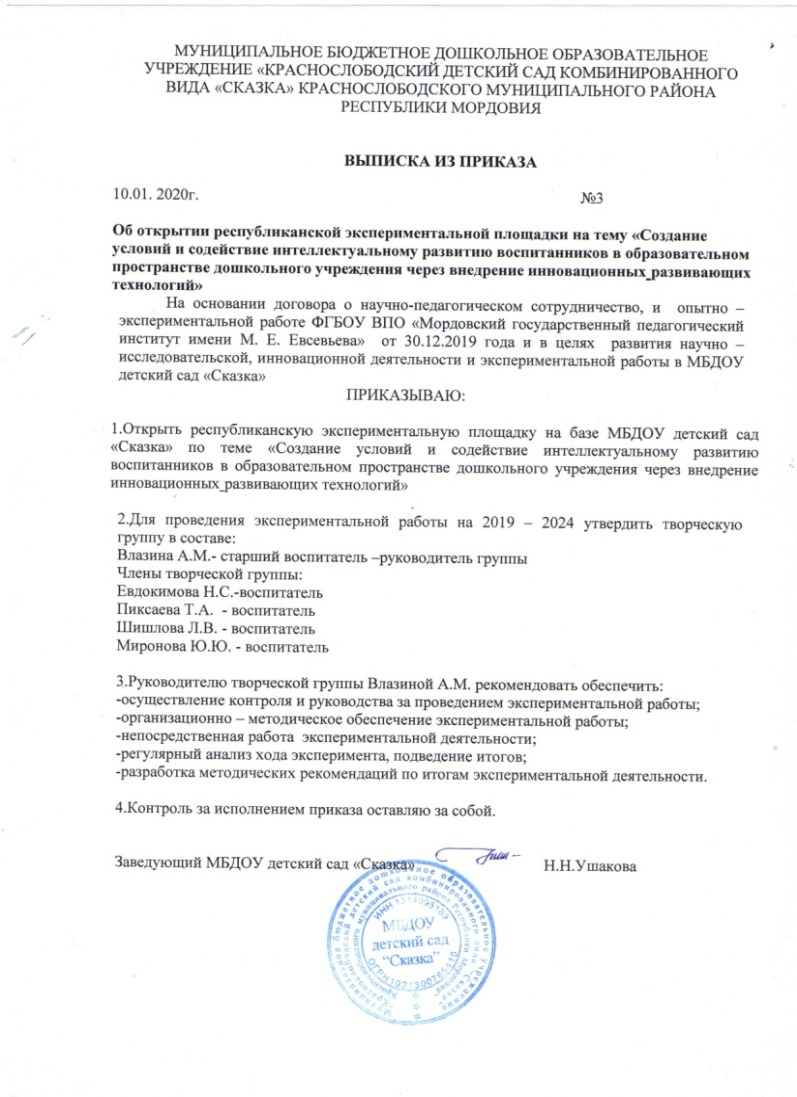 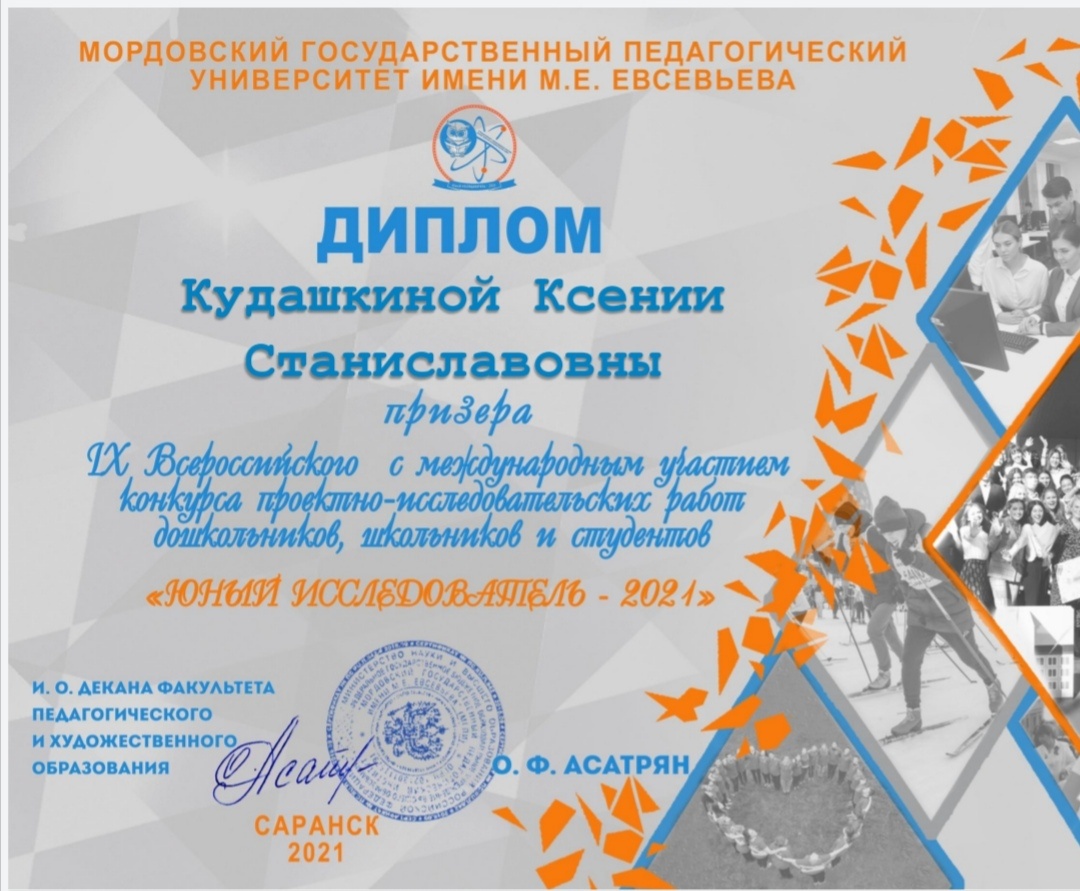 Наставничество
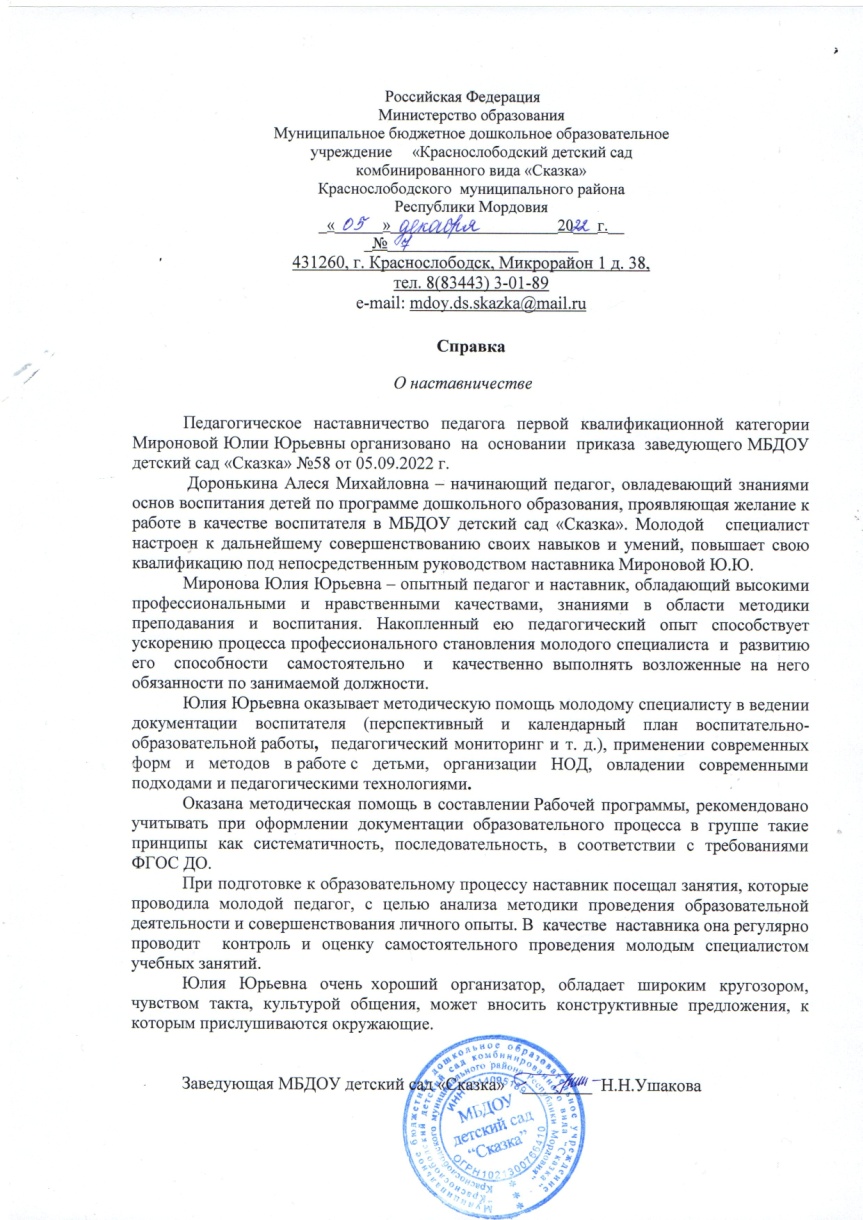 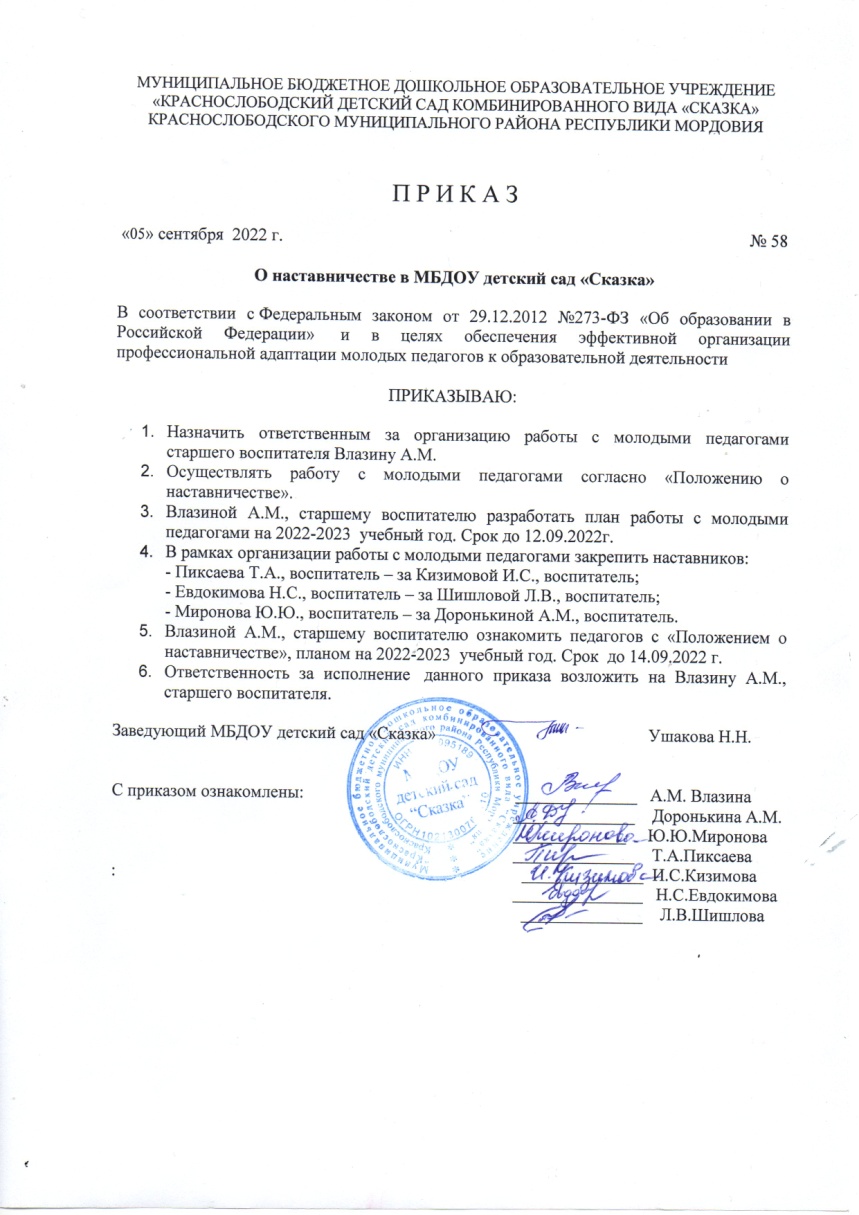 Наличие публикаций
Интернет
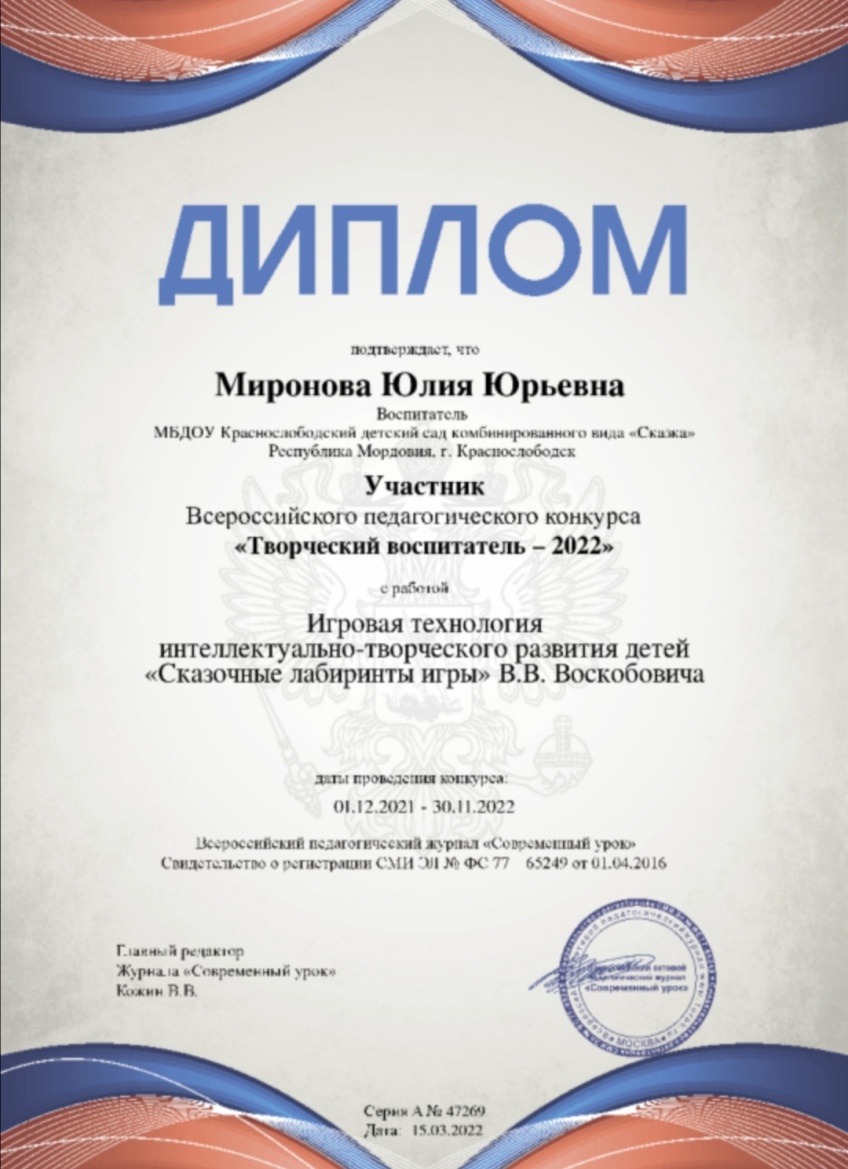 Российский уровень
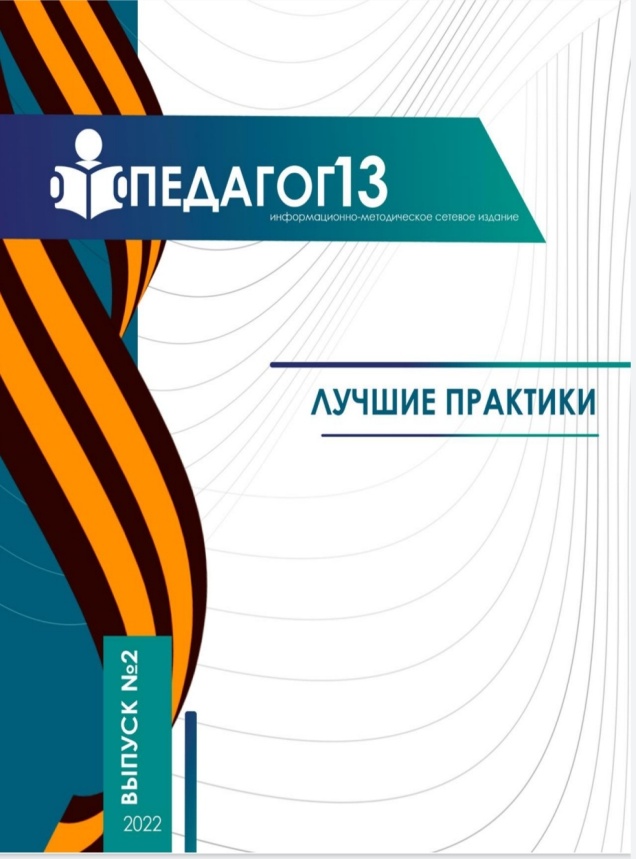 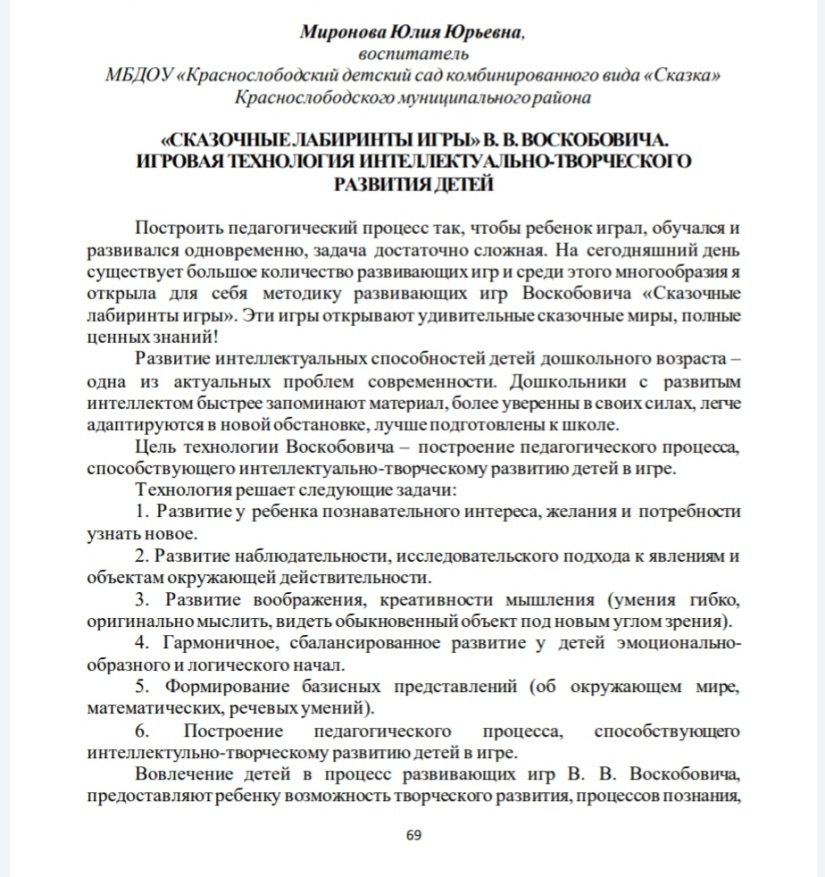 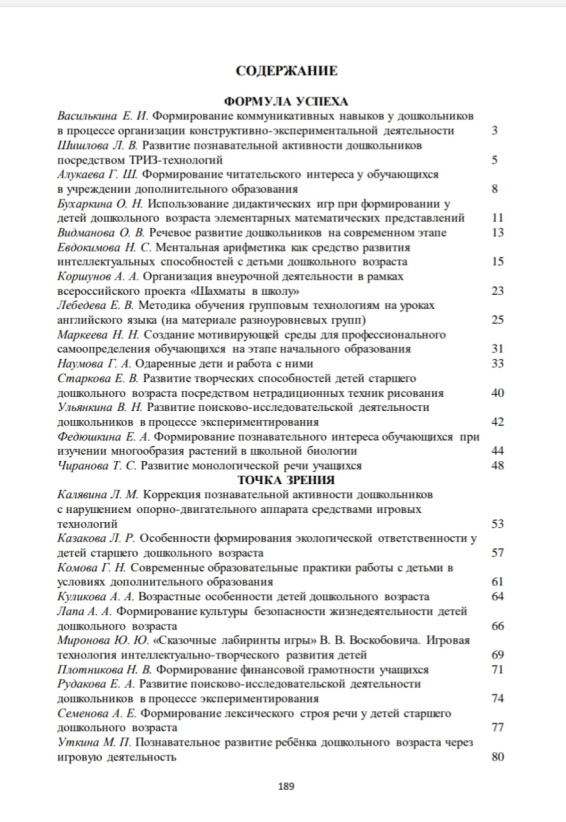 Результаты участия воспитанников в конкурсах, выставках, турнирах, соревнованиях, акциях, фестивалях
Конкурс на портале сети Интернет
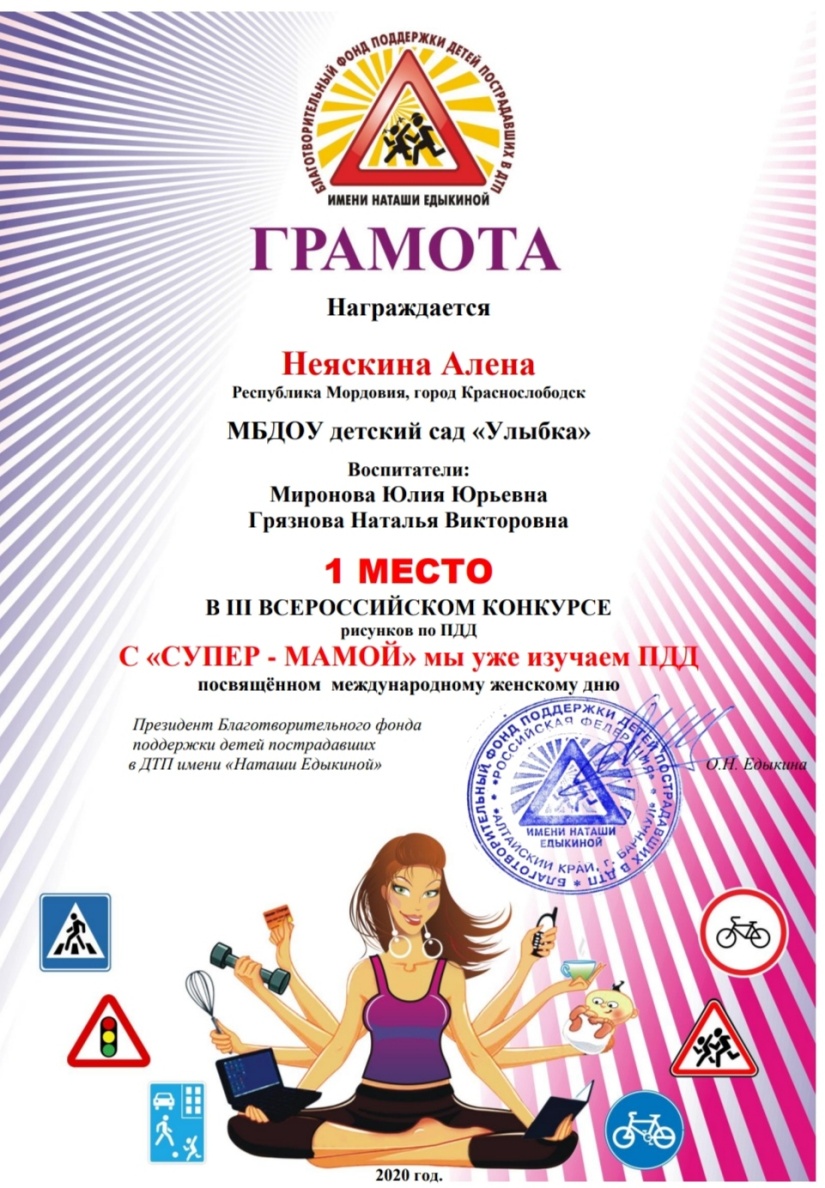 Муниципальный уровень
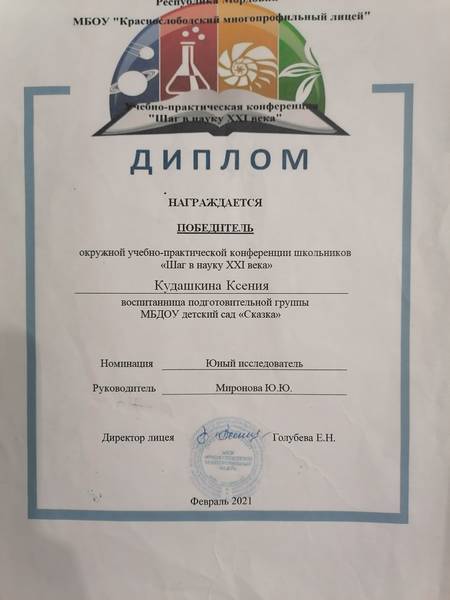 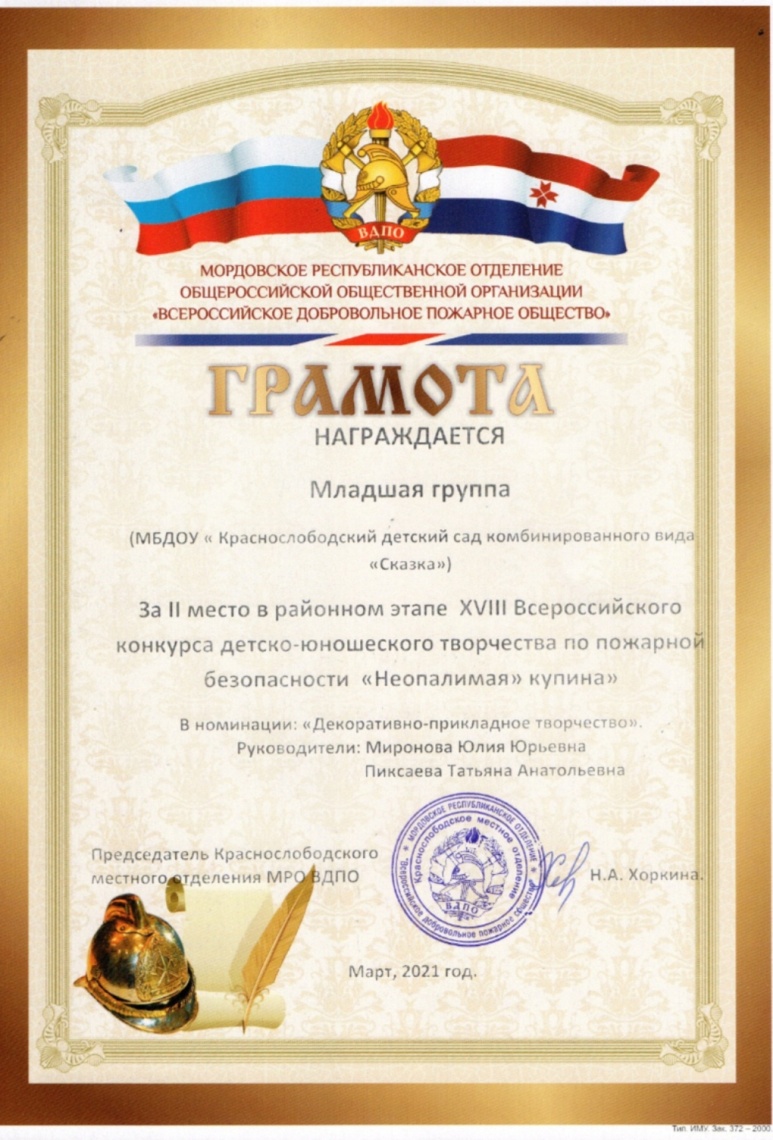 Республиканский уровень
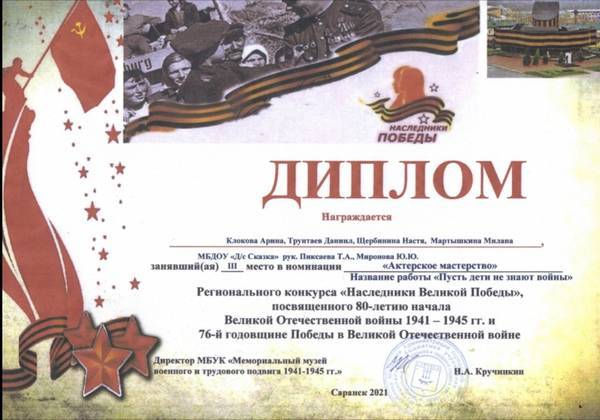 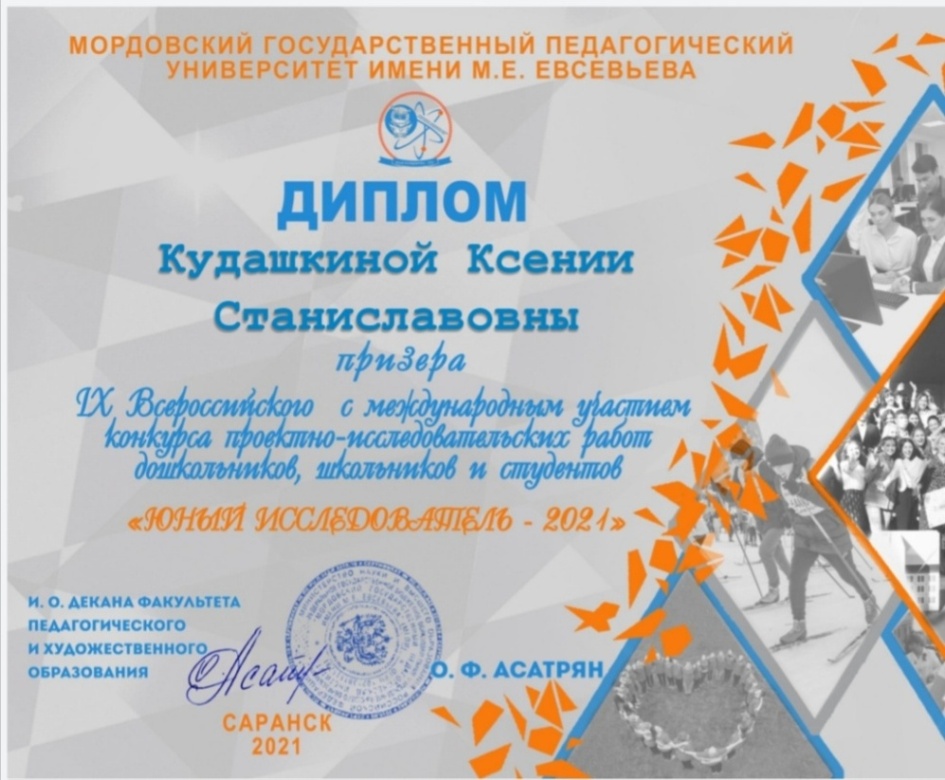 Российский уровень
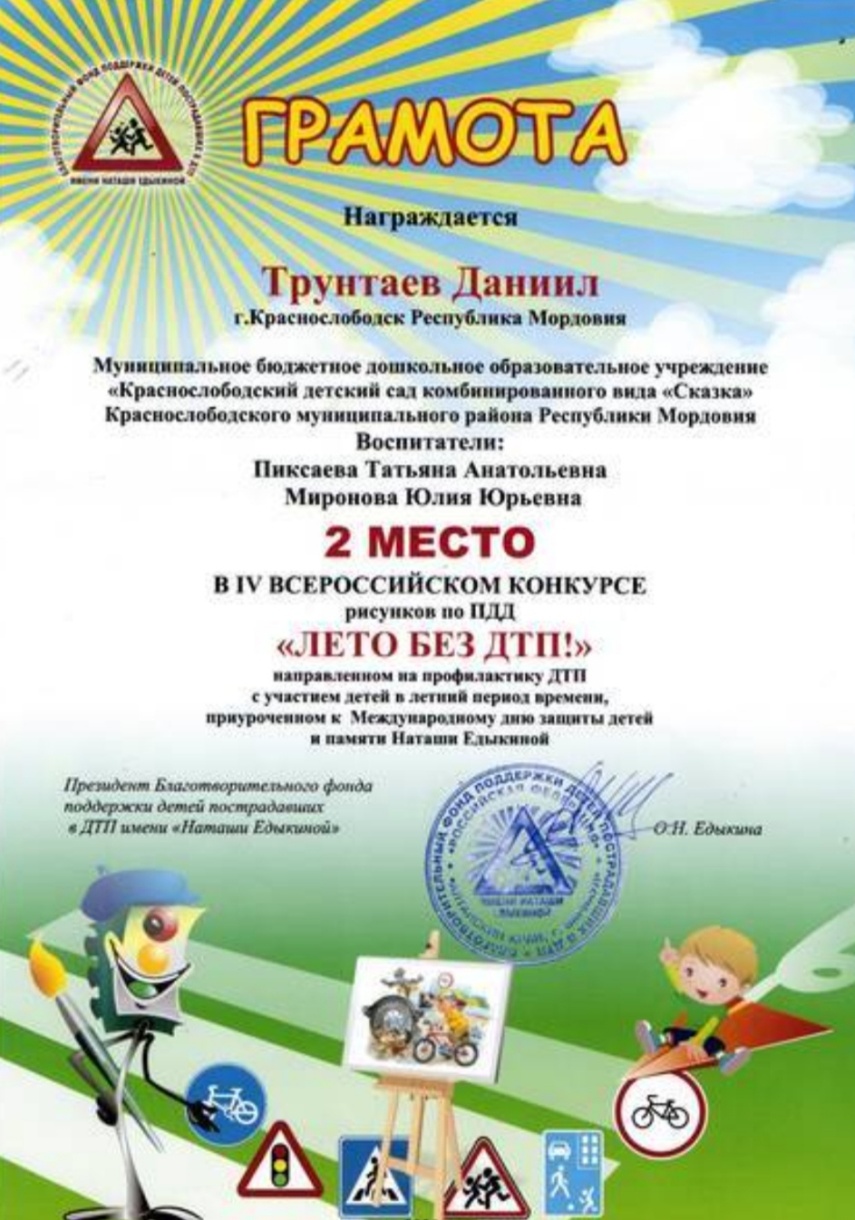 Выступления на заседаниях методических советов, научно-практических конференциях, педагогических чтениях, семинарах, форумах, радиопередачах (очно)
Муниципальный уровень
Уровень ДОУ
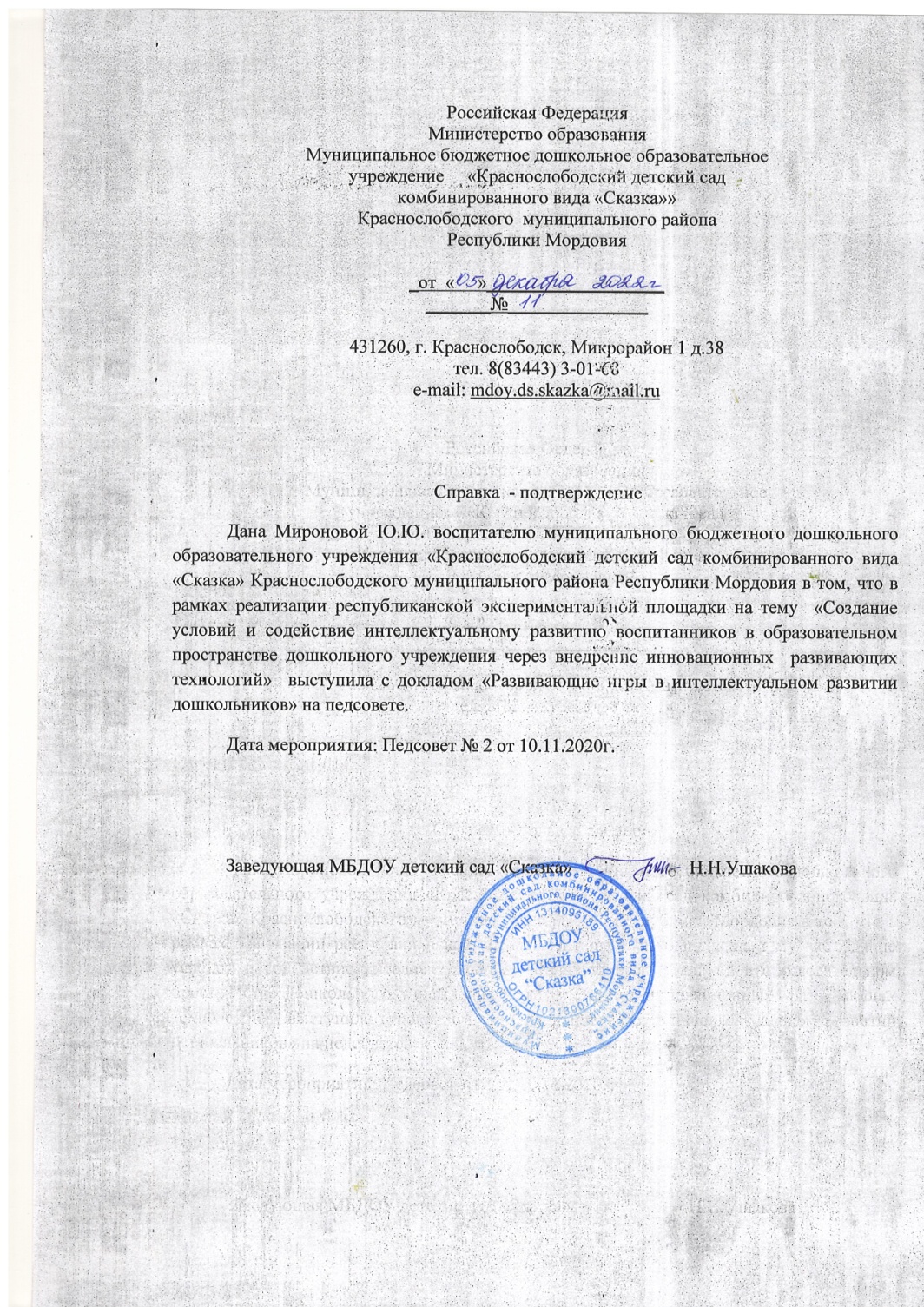 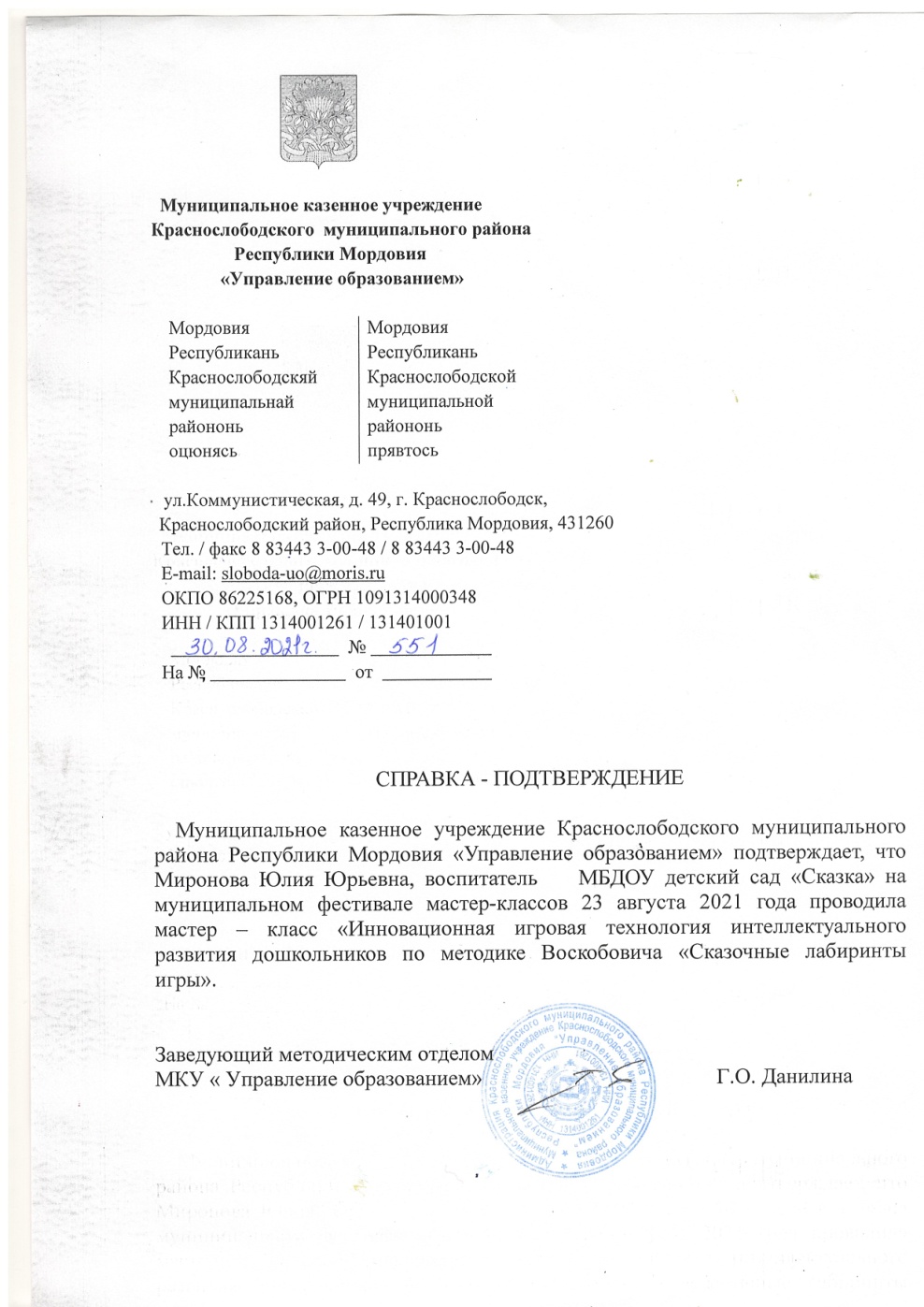 Республиканский уровень
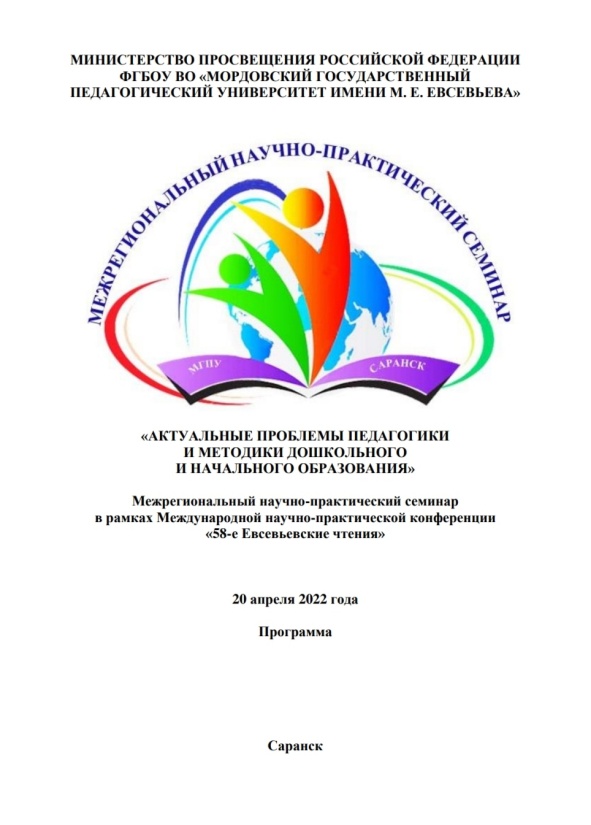 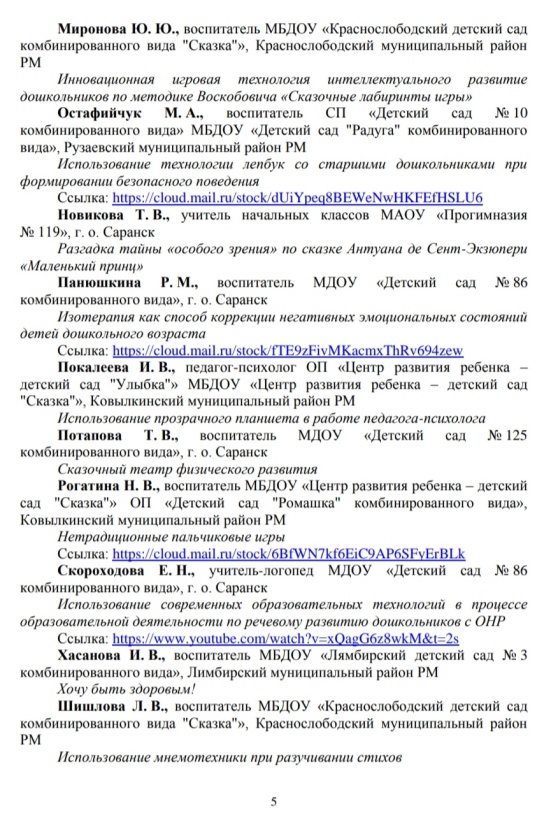 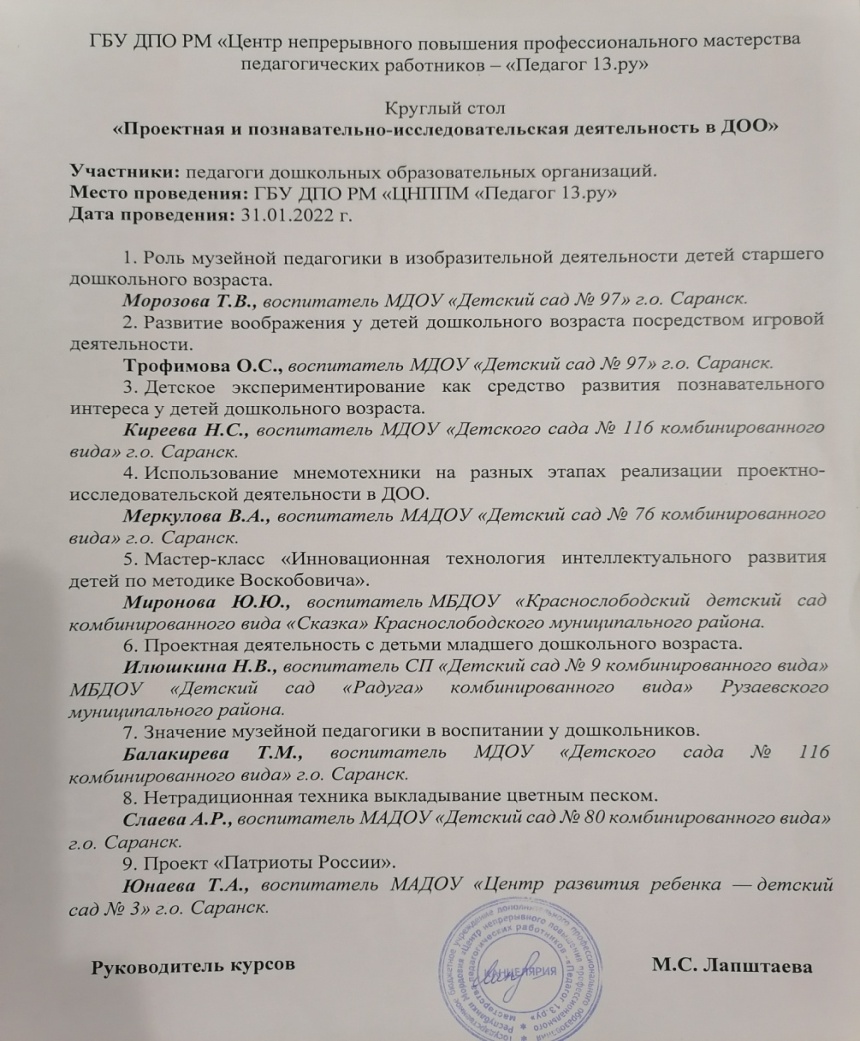 Проведение открытых занятий, мастер-классов, мероприятий
Республиканский уровень
Муниципальный уровень
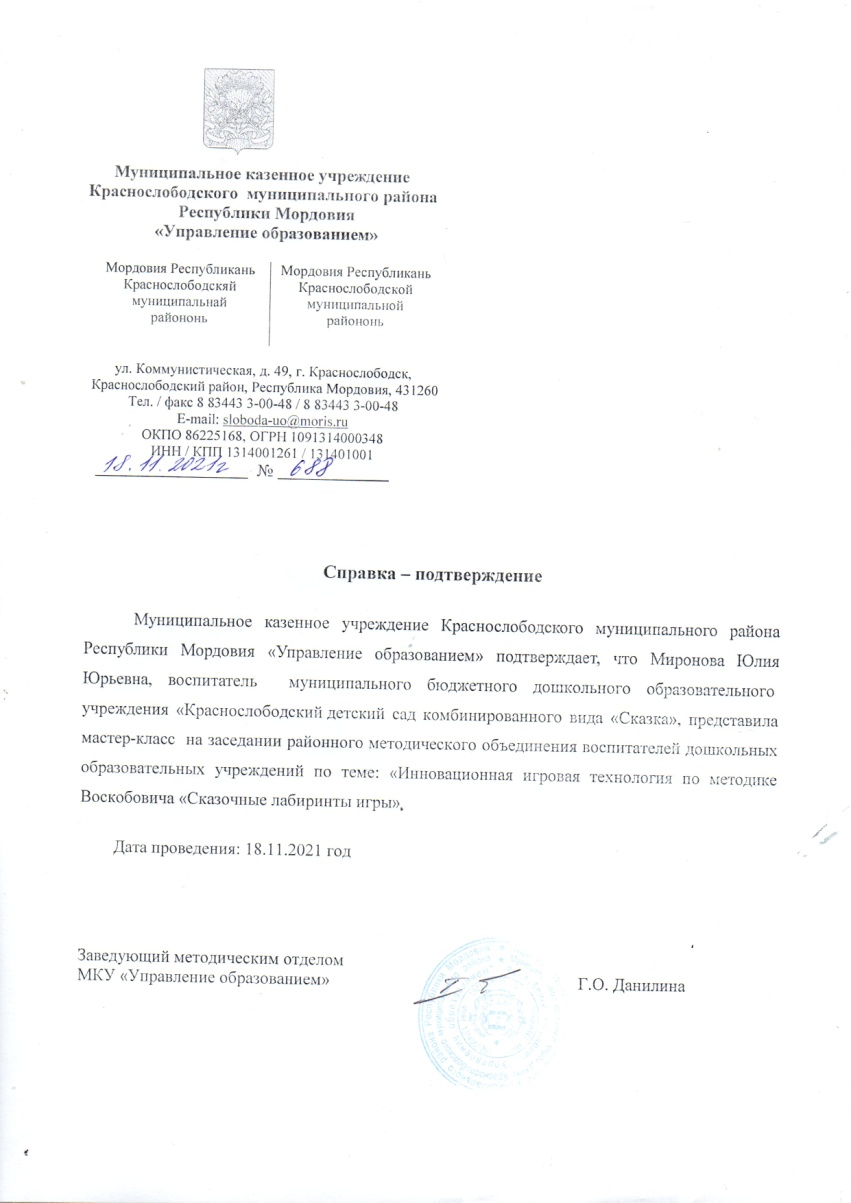 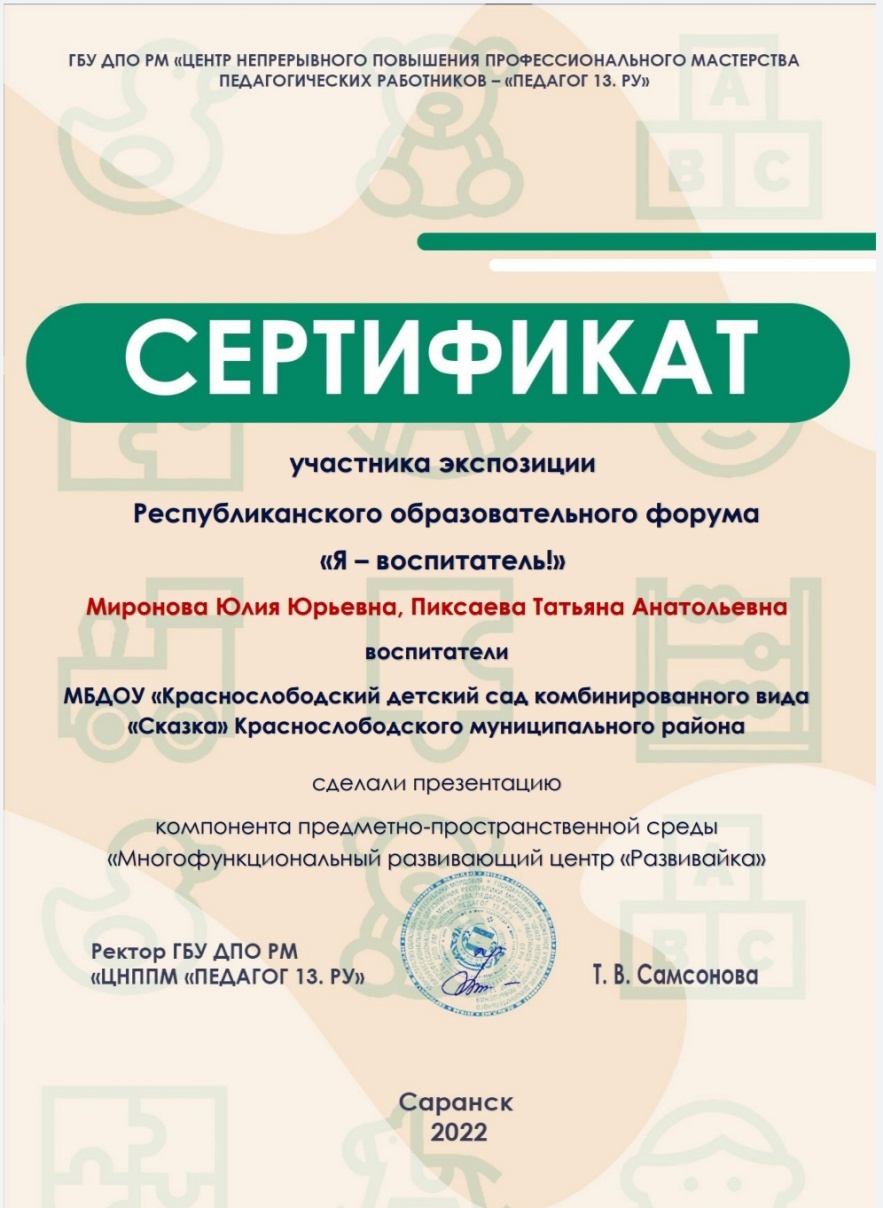 Позитивные результаты работы с воспитанниками
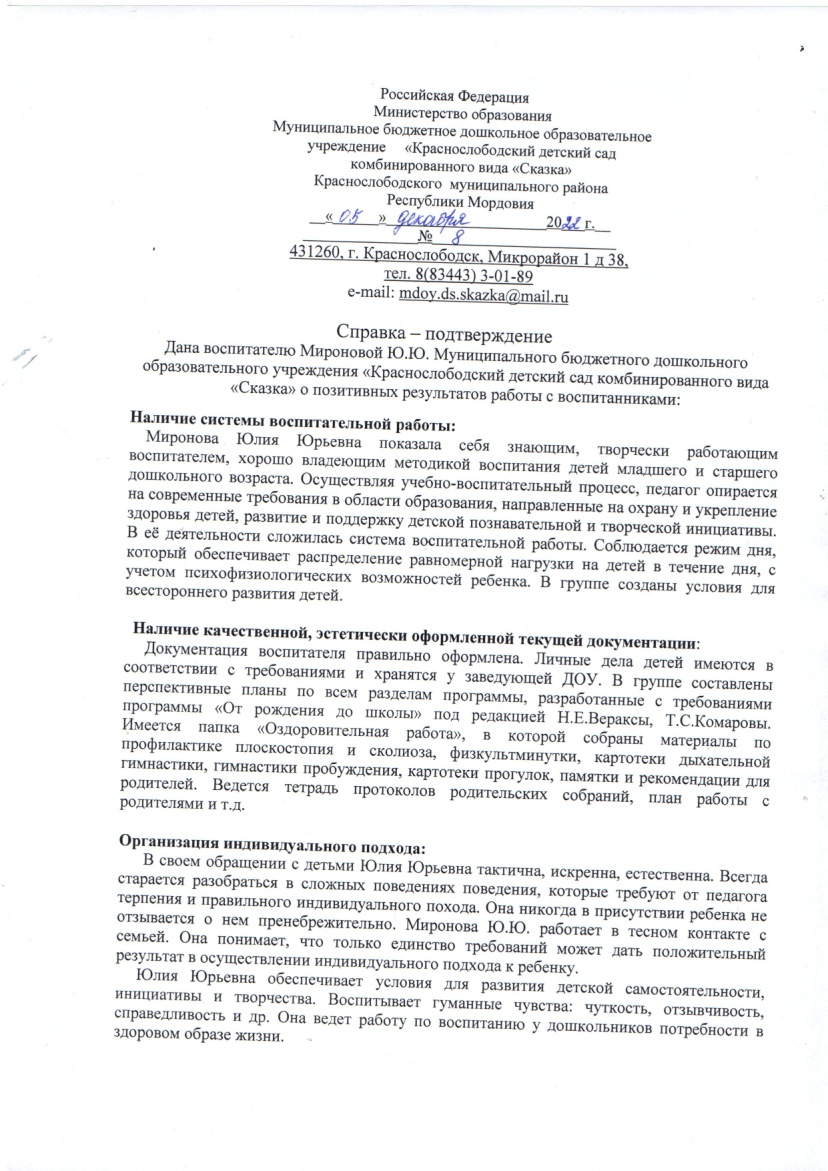 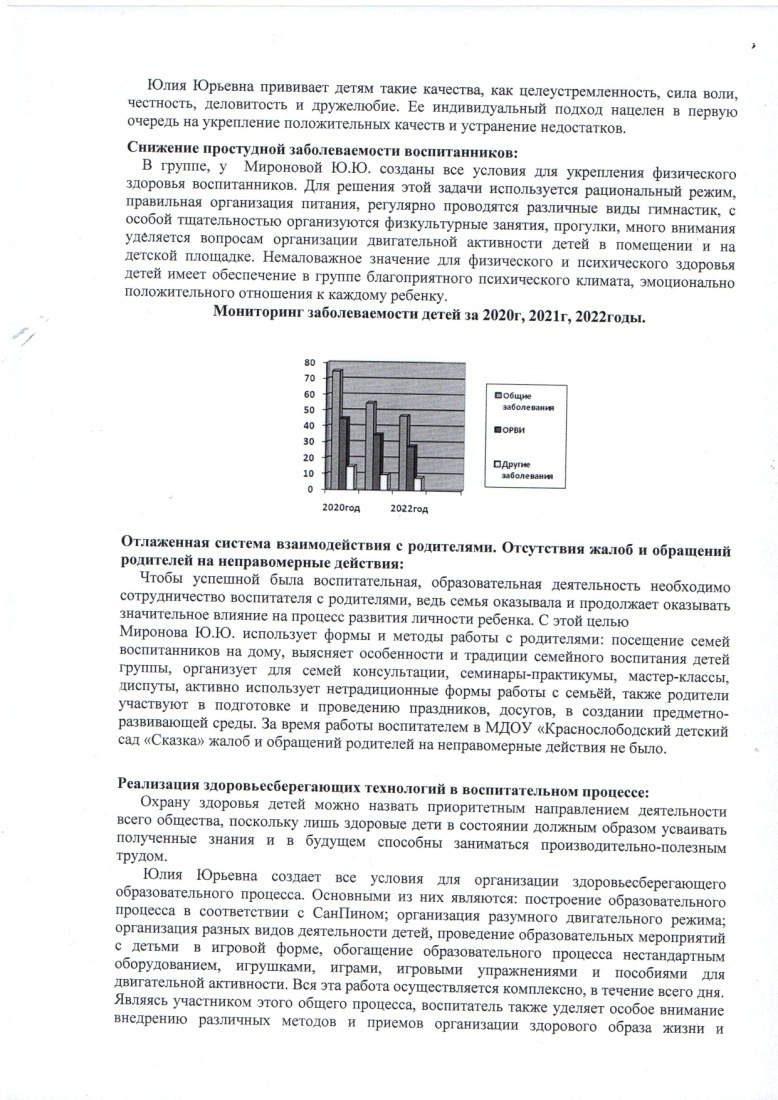 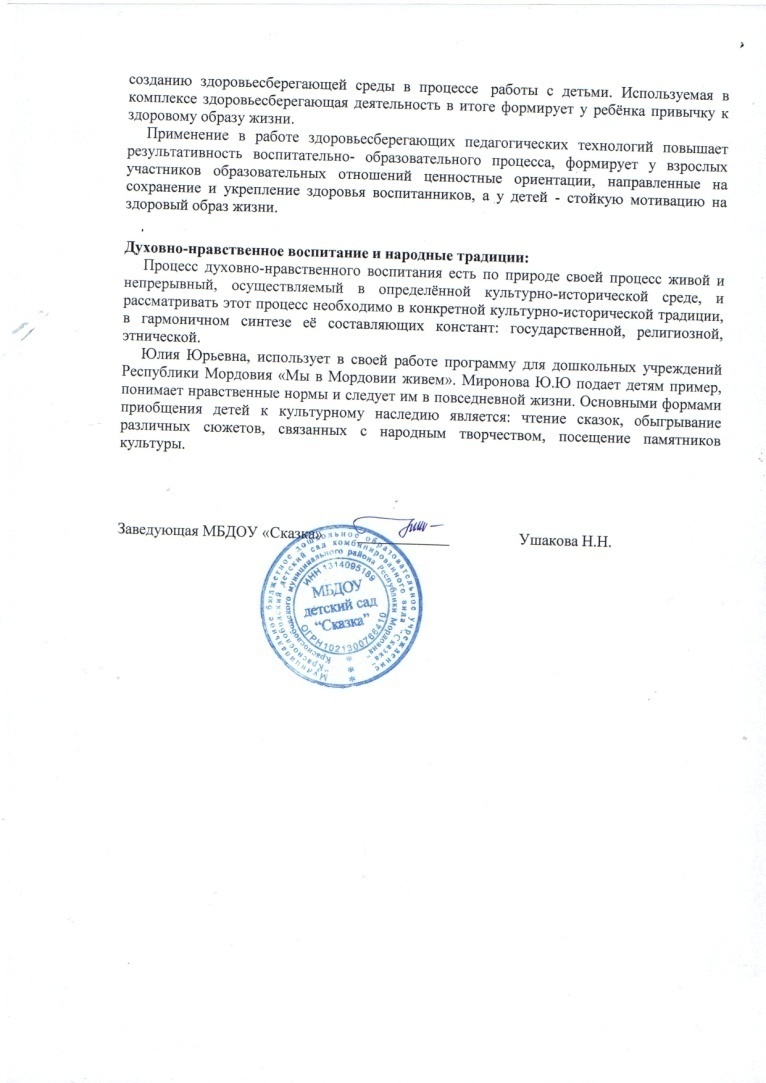 Качество взаимодействия с родителями
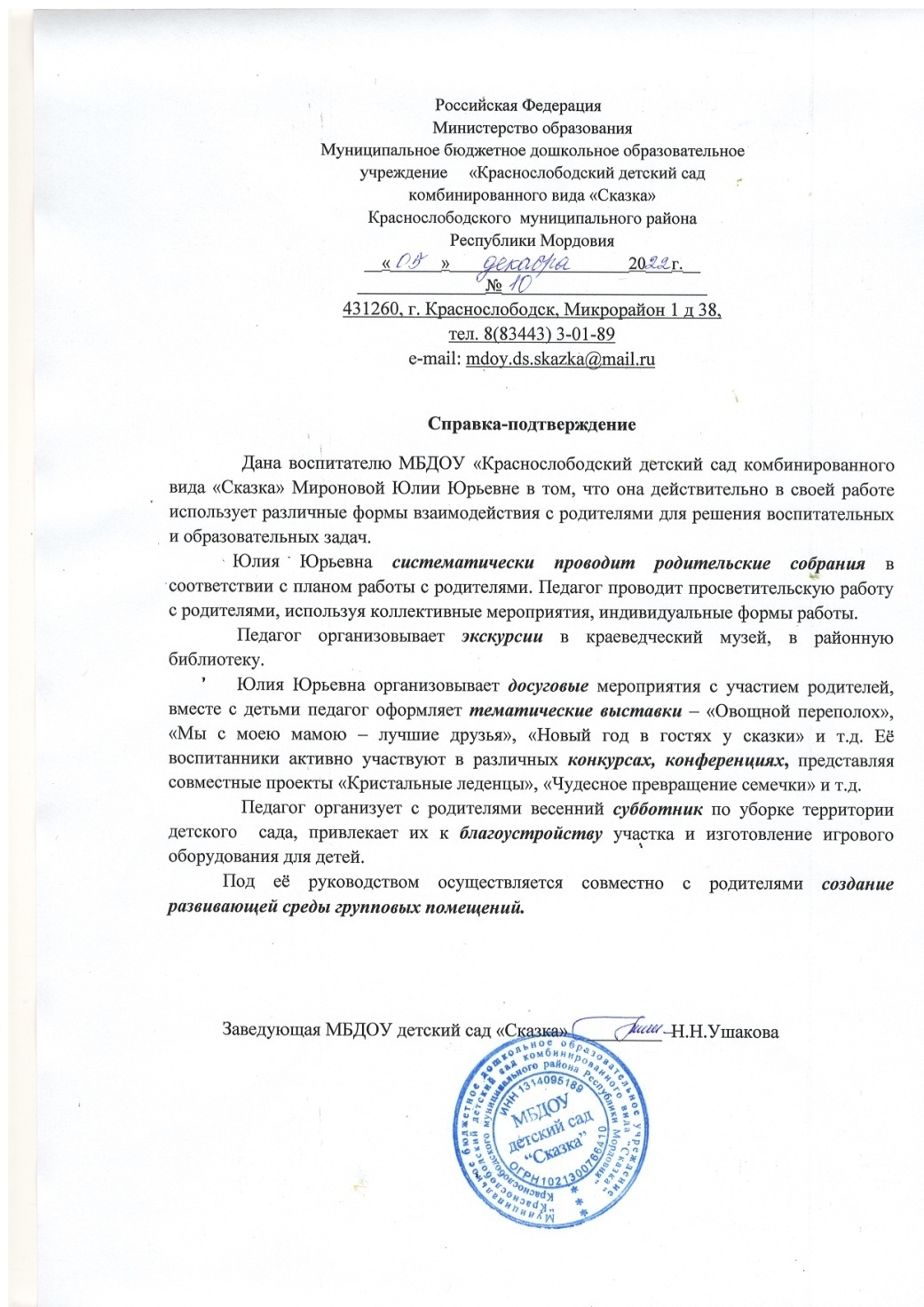 Работа с детьми 
из социально-неблагополучных семей
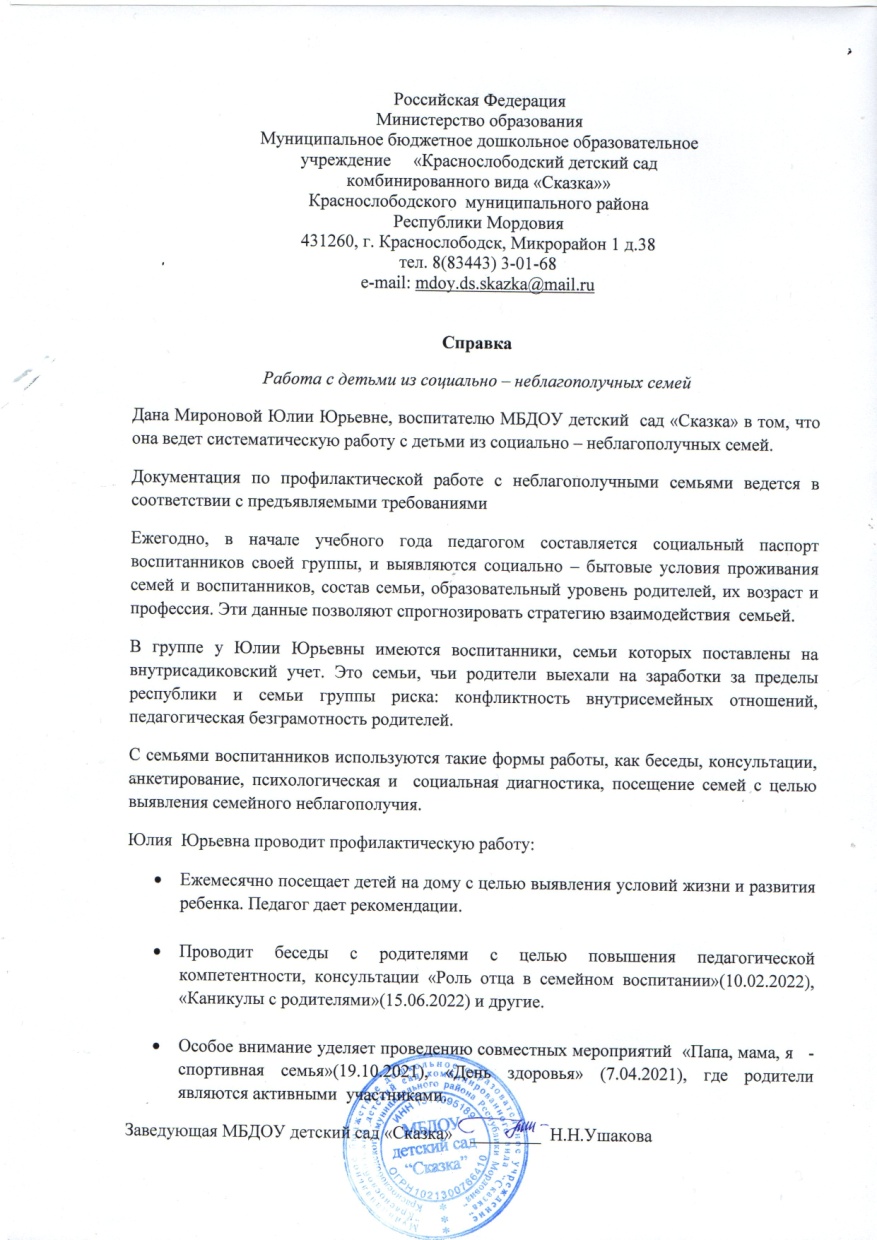 Участие педагога 
в профессиональных конкурсах
Портал сети Интернет
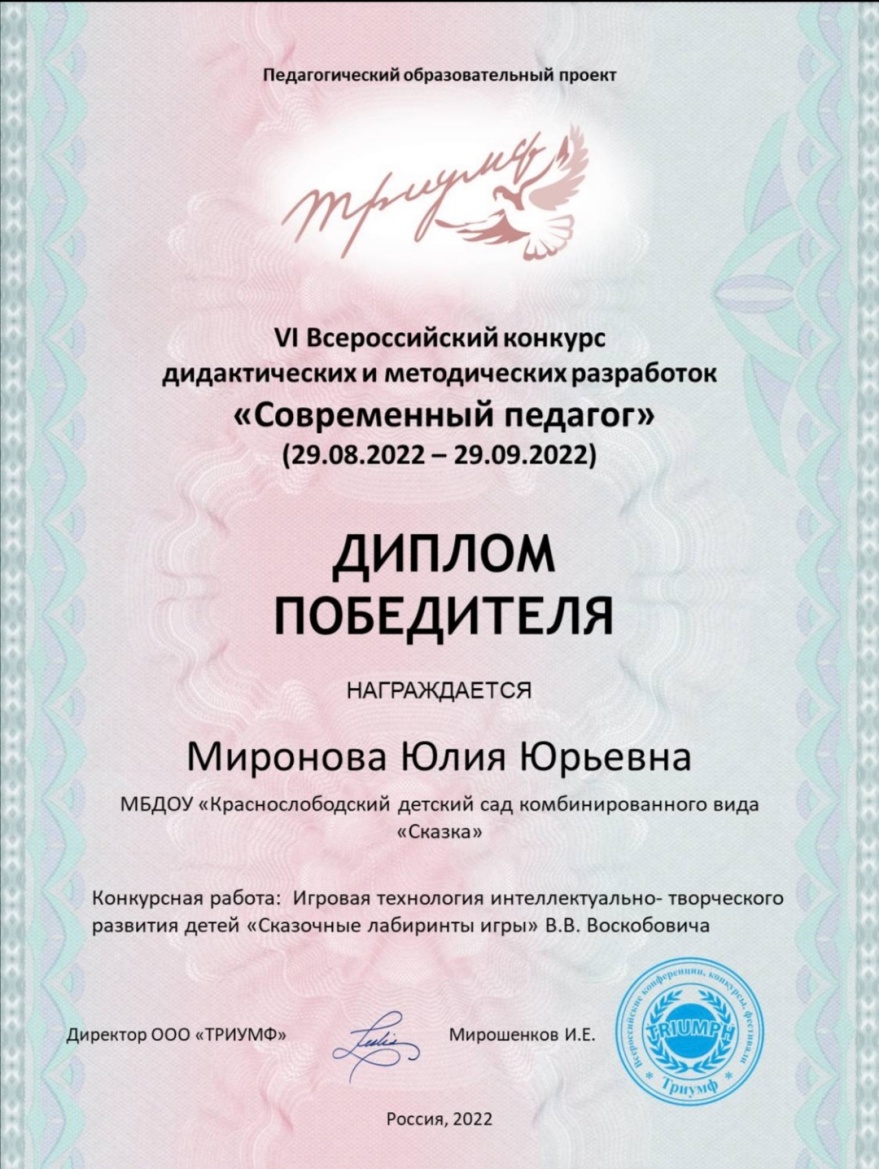 Российский уровень
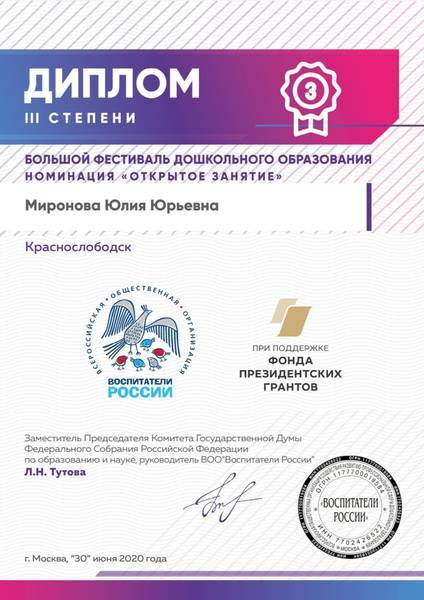 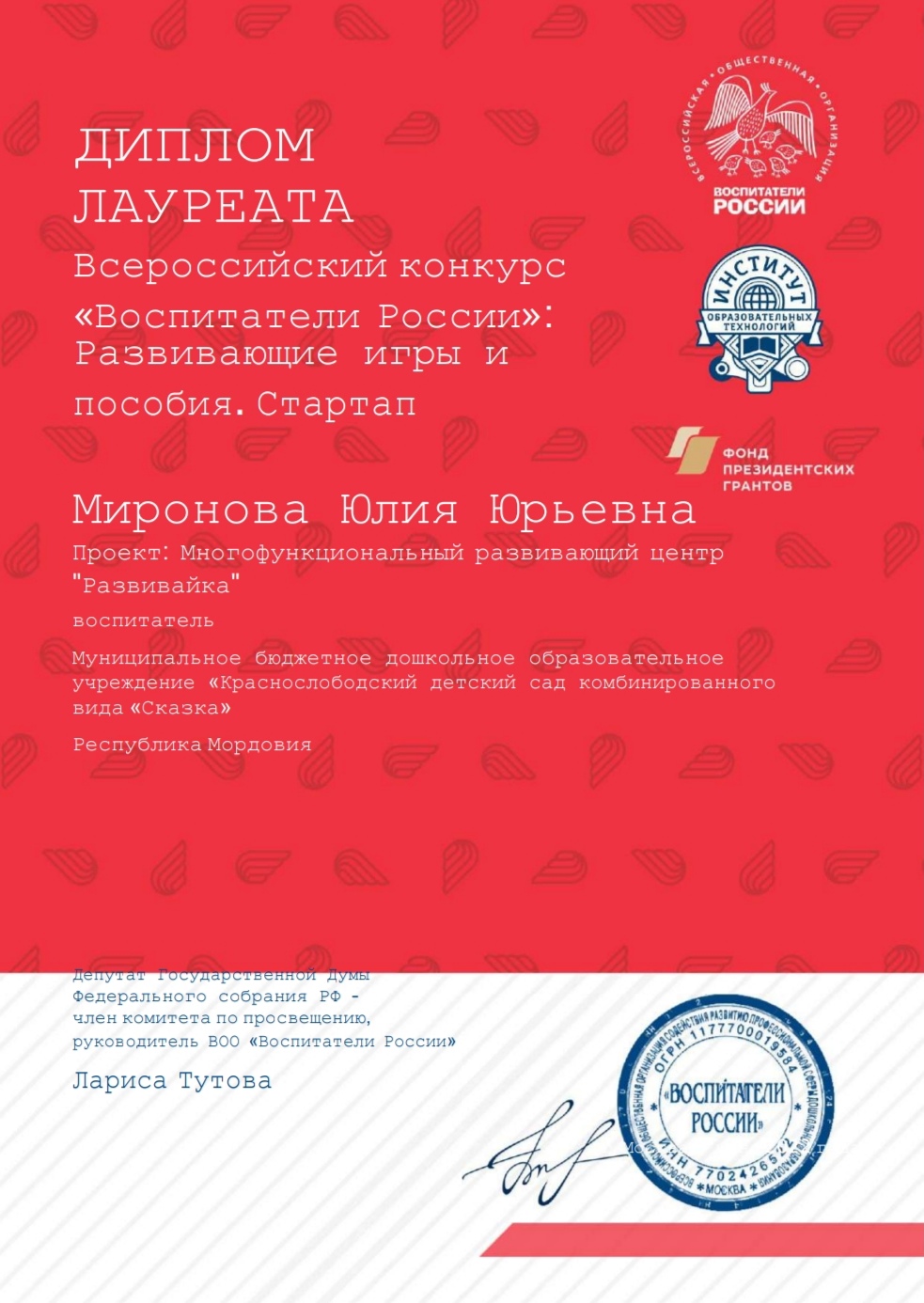 Награды и поощрения
Портал сети Интернет
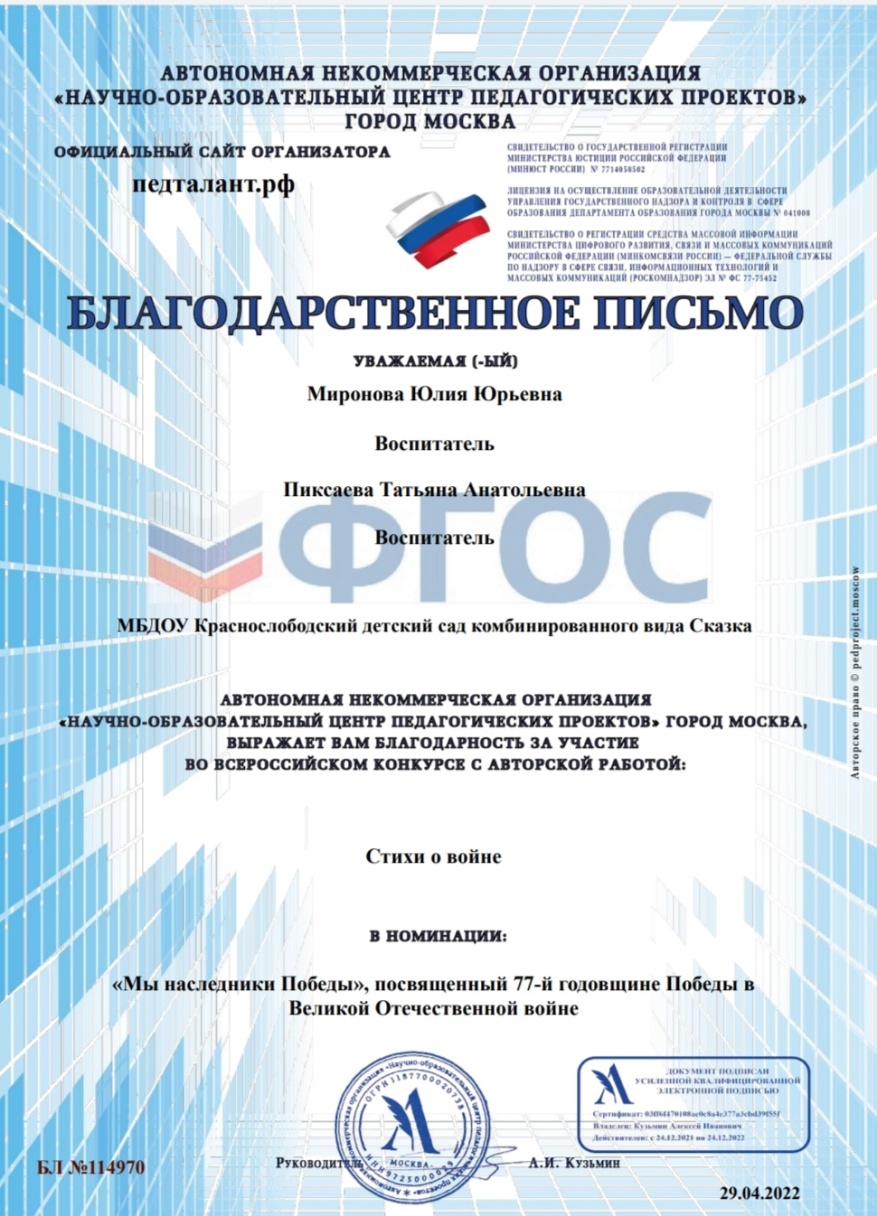 Всероссийский уровень
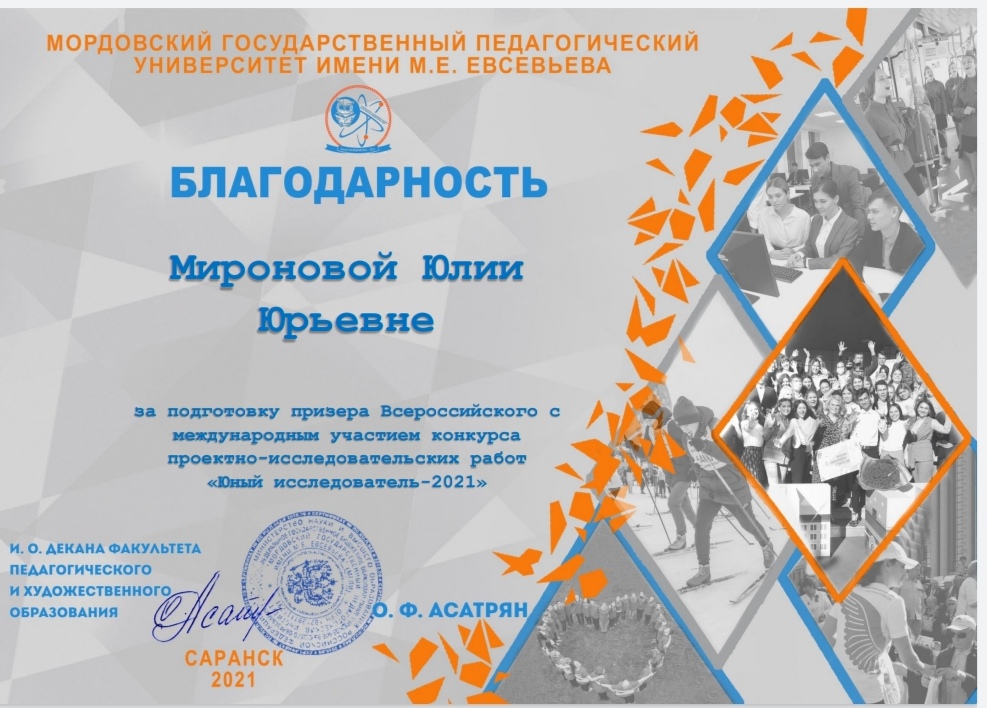